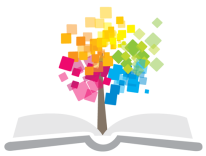 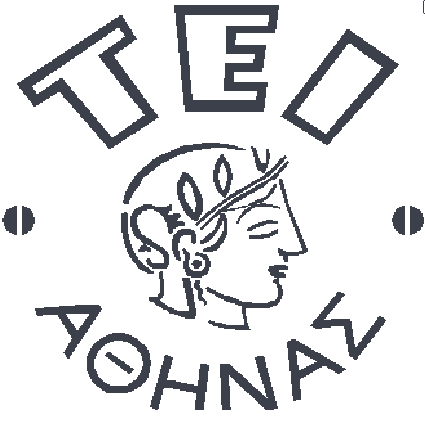 Ανοικτά Ακαδημαϊκά Μαθήματα στο ΤΕΙ Αθήνας
Αιματολογία ΙΙΙ (Θ)
Ενότητα 10: Διαταραχές τοιχώματος αγγείων - Αγγειακές πορφύρες και κληρονομικές λειτουργικές διαταραχές των αιμοπεταλίων (θρομβοασθένειες)
Αναστάσιος Κριεμπάρδης
Τμήμα Ιατρικών εργαστηρίων
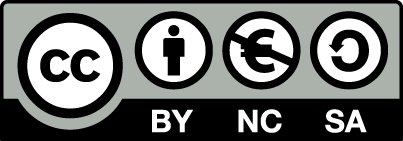 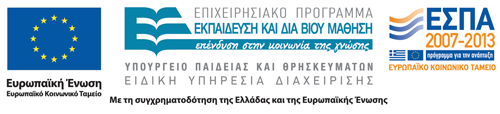 Εισαγωγή
Διαταραχή πρωτογενής αιμόστασης.
Εμφάνιση πορφύρας ψηλαφητής ή μη.
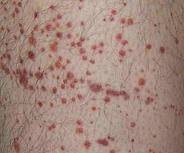 1
Πορφύρα
Δερματική αιμορραγία.
Εξαγγείωση των ερυθροκυττάρων στο δέρμα.
Υποδόριους ιστούς.
Τύπος και μέγεθος της βλάβης ανάλογα με το ποσό της διαφυγής αίματος.
Πετέχειες μικρό ποσό αίματος (έως 2mm).
Πορφυρικές βλάβες μεγάλο ποσό αίματος (2mm-1cm).
Εκχύμωση βλάβη >1cm.
2
Εκχύμωση
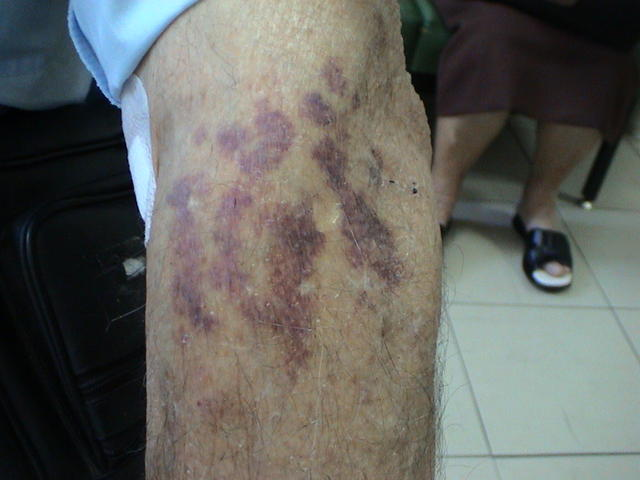 3
Πετέχειες
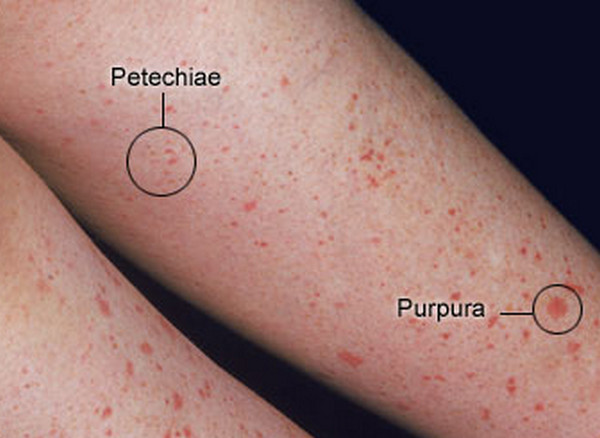 4
Πορφυρικές βλάβες
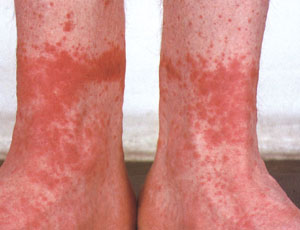 5
Τι είναι πορφύρα
Πετέχειες.
Πορφυρικές βλάβες.
Εκχυμώσεις.
Προσοχή δεν πρέπει να συγχέεται με:
Ερύθημα
Τηλεαγγειεκτασίες
Δεν υπάρχει διαφυγή αίματος αλλά άσκηση τοπικής πίεσης
6
Από τι εξαρτάται το χρώμα της βλάβης;
Μέγεθος και θέση αιμορραγίας.
Χρόνος της αιμορραγίας.
Αρχικά οι βλάβες κόκκινες.
Μετά χρώμα βυσσινί.
Αργότερα κόκκινες, καφέ, πορτοκαλί, θαλασσο-πράσινη απόχρωση.
7
Από τι εξαρτάται η εξαγγείωση του αίματος ;
Ακεραιότητα αγγειακού τοιχώματος.
Επάρκεια αιμοστατικού μηχανισμού.
Περιβάλλοντες ιστούς.
Διατοιχωματική πίεση.
8
Ταξινόμηση
Βάση την αιτιολογία:
Μη αγγειακή (διαταραχή του αριθμού και της λειτουργικότητας των PLTs ή των παραγόντων πήξης).
Αγγειακή .
Ψηλαφητή.
Μη ψηλαφητή (φλεγμονώδεις καταστάσεις ή/και κυτταρική διήθηση δέρματος).
9
Διαταραχές τοιχώματος αγγείων που εκδηλώνονται με πορφύρα ή μιμούνται πορφύρα
10
Γιατί στις φλεγμονώδεις καταστάσεις υπάρχει ψηλαφητή πορφύρα;
Αύξηση διαπερατότητας αγγείων.
Εξαγγείωση πρωτεΐνών πλάσματος.
Εξωαγγειακή ενεργοποίηση μηχανισμού πήξης.
Άθροιση ινώδους.
11
Στοιχεία – Κλειδιά
Διαταραχή τοιχώματος αγγείων.
Ψηλαφητές.
Μη ψηλαφητές.
Διαταραχές μιμούμενες πορφύρα.
12
Μη ψηλαφητή πορφύρα 1/2
Τοπική αύξηση πίεσης.
Αυξημένη ενδοτικότητα τοιχώματος.
Γεροντική.
Κορτικοειδή.
Ένδεια βιταμίνης C.
Διαταραχές συνδετικού ιστού.
Αμυλοείδωση .
13
Μη ψηλαφητή πορφύρα 2/2
Αγγειακό τραύμα.
Μηχανική κάκωση.
Υπεριώδης ακτινοβολία.
Λοιμώξεις.
Εμβολή.
Νεοπλάσματα.
Φαρμακευτική θρόμβωση.
14
Αγγειακή ψηλαφητή πορφύρα
Αγγειίτιδες.
Νοσήματα κολλαγόνου.
Σύνδρομο υπεργλοιότητας.
Φάρμακα.
Νεοπλάσματα.
Δυσπρωτεϊναιμίες.
Παθήσεις δέρματος.
Σύνδρομο «γάντια-κάλτσες»
15
Αγγειακή μη ψηλαφητή πορφύρα
16
Τοπική αύξηση της πίεσης των αγγείων
Οξεία ή χρόνια πίεση
Πετέχειες στο πρόσωπο (βλέφαρα, τράχηλο).
Ανώτερο θωρακικό τοίχωμα.
Κλάμα, βήχα, έμετο, τοκετό, άρση βάρους.
Γενικευμένοι σπασμοί.
Έντονη άσκηση.
Αρνητική εξωτερική πίεση (ΗΚΓ).
17
Φλέβες – Όρθια στάση
Όρθια στάση, φλεβική πίεση μεγάλη στα κάτω άκρα.
Ευπαθή στην ανάπτυξη διαταραχών ακεραιότητας αγγείων.
Χρόνια αύξηση πίεσης.
Πορφυρικά εξανθήματα.
Χρόνια φλεβική στάση (ανεπάρκεια βαλβίδας, στενά ρούχα).
18
Αυξημένη ενδοτικότητα των αγγείων
Γεροντική πορφύρα.
Χορήγηση κορτικοειδών.
Ένδεια βιταμίνης C.
Ανωμαλίες συνδετικού ιστού.
Αμυλοείδωση.
Καταμήνιος πορφύρα.
Σύνδρομο MELAS (Mitochondrial, Encefalomyopathy, Lactic Acidosis, Stroke).
19
1. Γεροντική πορφύρα
Αντιβραχίων και άκρων χειρών
Ελάττωση του κολλαγόνου
Μείωση ελαστίνης
Χρόνια έκθεση στην ηλιακή ακτινοβολία
Ακτινική ή γεροντική πορφύρα
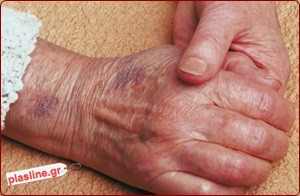 20
2. Χορήγηση κορτικοειδών
Βαθμιαία απώλεια του συνδετικού ιστού του δέρματος.
Λέπτυνση της επιδερμίδας.
Ευπαθές δέρμα στην εμφάνιση πορφύρας.
Αύξηση πίεσης ή ήσσονα τραυματισμό.
Βλάβες με ανοιχτή χροιά.
Λέπτυνση δέρματος όπως στην ακτινική πορφύρα.
21
3. Ένδεια βιταμίνης C ή σκορβούτο
Προκαλεί οίδημα.
Πόνο.
Ανάπτυξη πορφύρας.
Άκρα και βλεννογόνους.

Το πορφυρικό εξάνθημα μπορεί να εξελιχθεί σε μεγάλες εκχυμώσεις και αιμορραγικά έλκη
22
4. Διαταραχές συνδετικού ιστού
Αυτόματες εκχυμώσεις .
Τύπος IV συνδρόμου Ehlers-Danlos (διαταραχές του γονιδίου του κολλαγόνου τύπου ΙΙΙ).
Μείωση ελαστικότητας.
Λεύκανση του δέρματος.
Υπερεκτασιμότητα αρθρώσεων .
Βαρείες επιπλοκές (ρήξη αρτηριών, διάτρηση εντέρου).
23
5. Αμυλοείδωση
Πρωτοπαθής .
Δίηθηση από αμυλοειδή.
Ευθραυστότητα αγγείων.
Ήπιος τραυματισμός.
Αιμορραγικές βλάβες.
Δερματικές βλάβες (καφεοειδής βλατίδες, πλάκες, οζίδια, φυσσαλίδες).
24
6. Καταμήνιος πορφύρα
Αυτόματες εκχυμώσεις.
Συγκεκριμένες φάσεις του κύκλου.
Ορμονολογικά αίτια.
Εξ αποκλεισμού διάγνωση.
Απλή πορφύρα.
Δε σχετίζεται με αυξημένο κίνδυνο αιμορραγίας.
25
7. Σύνδρομο MELAS
Mitochondrial, Encefalomyopathy, Lactic Acidosis, Stroke.
Διαταραχές ενζύμων του αερόβιου μεταβολισμού.
Μορφολογικές διαταραχές μιτοχονδρίων σε διάφορα όργανα.
26
Αγγειακό τραύμα
Μηχανικός τραυματισμός
Υπεριώδης ακτινοβολία
Λοιμώξεις
Εμβολή
Νεοπλάσματα
Φλεγμονές
Μεταβολικά αίτια
Τοξικά αίτια
Φαρμακευτικά αίτια
Θρόμβωση
27
1. Μηχανικός τραυματισμός
Διασπάει την ακεραιότητα των αγγείων.
Δερματική αιμορραγία.
Βλάβες πορφυριακές με σαφή όρια.
Ανάλογα με την αιτιολογία η μορφή της βλάβης μπορεί να είναι:
Κυκλική.
Δακτυλιοειδής.
Γραμμική.
Κυκλοτερής.
28
2. Υπεριώδης ακτινοβολία
Σοβαρά ηλιακά εγκαύματα.
Δημιουργία πετεχειών.
Βλάβες εκτεταμένες.
Νεογέννητα με υψηλή χολερυθρίνη (φωτοθεραπεία).
29
3. Λοιμώξεις 1/2
Βακτήρια
Ιοί
Παράσιτα
Ρικέτσιες
Πρωτόζωα
Δερματικές εκδηλώσεις με εμφάνιση πορφύρας
30
3. Λοιμώξεις 2/2
Παθογένεση ;
Άμεση διήθηση του τοιχώματος από το μικροοργανισμό.
Διαταραχές πήξης.
Αγγειίτιδα εξ ανοσοσυμπλεγμάτων.
Σηπτικά έμβολα.
Άμεση τοξική επίδραση στα αγγεία.
31
Σήψη από Gram (-)
Pseudomonas, Klebsiella, E. Coli
Χαρακτηριστικό γαγγραινώδες έκθυμα
Οιδηματώδης και ερυθηματώδης πλάκα
Οζίδιο με πορφύρα ασαφών ορίων
Κέντρο της πορφύρας φυσαλιδώδες
Περιβάλλεται από φυσιολογικό δέρμα
Περιφερικά από λεπτή ερυθηματώδη ζώνη
Μονήρεις βλάβες ή/και πολλαπλές, εξέλκωση
Γαγγραινώδες εξάνθημα
32
Λοίμωξη από μηνιγγιτιδόκκο
Ερυθηματώδεις βλατίδες
Εξέλιξη σε αστεροειδείς, βαθυκόκκινες έως γκριζωπές πορφυρικές βλάβες
ΔΕΠ ακροκυάνωση 
Συμμετρική περιφερική γάγγραινα
33
Κεραυνοβόλος πορφύρα
Διάχυτες εκχυμώσεις.
Ισχαιμικά έμφρακτα στο δέρμα.
Στρεπτόκοκκος.
Σταφυλόκοκκος.
Πνευμονιόκοκκος.
Μηνιγγιτιδόκοκκος.
34
4. Εμβολή 1/2
Αθηρωματικά έμβολα.
Χοληστερινικοί κρύσταλλοι.
Αποκόλληση από αθηρωματικές πλάκες.
Κυρίως από αορτή.
Πετέχειες και πορφυρία άκρων.
Δικτυωτή πελίωση.
Οζίδια, μονόπλευρα περιφερικά έλκη.
Αμφότερη κυάνωση και γάγγραινα.
Ηλικιωμένοι ασθενείς με αντιπηκτική αγωγή.
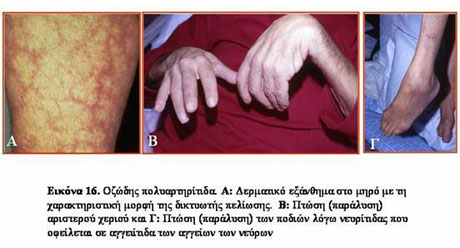 35
4. Εμβολή 2/2
Εμβολή λίπους από τραύμα ή λιποαναρρόφηση.
Πετέχειες στο λαιμό, άνω άκρα, μασχάλες, θώρακα και επιπεφυκότα.
Υπερθερμία.
Αναπνευστική ανεπάρκεια.
Πνευμονικές διηθήσεις.
Νευρολογικά συμπτώματα.
36
5. Νεοπλάσματα
Διήθηση του δέρματος σε ασθενείς με λέμφωμα.
Λευχαιμία.
Πλασματοκυτταρικές διαταραχές.
Ερυθρές βλατίδες που ομοιάζουν με πορφύρα.
37
6. Φλεγμονή
Ιλαροειδής.
Πορφολυγώδεις βλάβες.
Γαγγρανώδες πυόδερμα.
Οζίδια.
Φλύκταινες.
Αιμορραγικές φυσσαλίδες.
Ουλή.
38
7. Μεταβολικά αίτια
Ερυθροποιητική πρωτοπορφυρία.
Πορφυρικές βλάβες.
Παλάμες λόγω βλάβης του ενδοθηλίου.
39
8. Τοξικά αίτια
Βαρβιτουρικά.
Μη στεροειδή αντιφλεγμονώδη.
Αντιαιμοπεταλιακά.
Αντιβιοτικά.
Τοπικά αναισθητικά.
Βακτηριακές τοξίνες.
Δήγματα από αρθρόποδα.
Χημικές ουσίες.
Βαρέα μέταλλα.
40
9. Φαρμακευτικά αίτια
Ασπιρίνη.
Αλλοπουρινόλη. 
Ατροπίνη.
Ισονιαδίζη.
Αλλεργική υπερευαισθησία
41
10. Θρόμβωση - ΔΕΠ
Θρομβωτικά ή αιμορραγικά επεισόδια.
Ανάλογες δερματικές εκδηλώσεις.
Κυάνωση των άκρων.
Πετεχειώδεις, πορφυρικές, εκχυμωτικές βλάβες.
Αιμορραγική γάγγραινα των άκρων.
42
10. Θρόμβωση – δερματική νέκρωση από βαρφαρίνη
0.01-0.1% των ασθενών.
Ανεπάρκεια πρωτεΐνης C.
Αιφνίδια εμφάνιση επώδυνων ερυθηματώδων πλακών.
Οιδηματώδεις.
Αιμορραγικές.
Νεκρωτικές.
Οζίδια και φυσσαλίδες.
Εκτεταμένες οιδηματώδεις σκληρίες και έμφρακτα με σχηματισμό εσχάρας
43
Ιστολογικά ευρήματα
Θρόμβοι ινώδους.
Θρόμβοι αιμοπεταλίων.
Αγγεία της επιδερμίδας και τον υποδόριο ιστό.
Ανασταλτική δράση των φυσικών ανασταλτών πήξης (πρωτεΐνη C και S).
44
10. Θρόμβωση –  ομόζυγη ανεπάρκεια πρωτεΐνης C
Πορφυρικές δερματικές βλάβες. 
Εκχυμώσεις.
Χρόνια ΔΕΠ.
Κεραυνοβόλο πορφύρα.
Συστηματική φλεβοθρόμβωση.
Δερματικές βλάβες.
45
10. Θρόμβωση –  κεραυνοβόλος πορφύρα
Ερύθημα.
Οίδημα.
Πετέχειες.
Επώδυνες συμμετρικές γκριζοκόκκινες βλατίδες και πλάκες.
Μαζικές διάσπαρτες εκχυμώσεις.
Συμμετρικές αιμορραγικές νεκρώσεις.
Φυσσαλίδες.
46
10. Θρόμβωση –  ΠΝΑ
Ερυθηματώδεις πλάκες.
Νέκρωση κεντρικά.
Επώδυνες.
Αιμορραγικές φυσαλίδες.
Εξελκώσεις.
Εκχυμώσεις.
Πετέχειες.
Ψηλαφητή πορφύρα.
Εσχάρα.
47
10. Θρόμβωση –  αντιφωσφολιπιδικό σύνδρομο
Δερματικές εκδηλώσεις.
Εκχυμώσεις.
Εκτεταμένες δερματικές νεκρώσεις.
Δικτυωτή πελίωση.
Έλκη ποδιών.
Γαγγραινώδες πυόδερμα.
Επώδυνα δερματικά οζίδια.
Ερυθρές ή βαθυκόκκινες κηλίδες στα άκρα.
48
Αγγειακή ψηλαφητή πορφύρα
49
Αγγειίτιδες
Πορφύρα Henoch-Schonlein.
Οξύ αιμορραγικό οίδημα νεογνού.
Νοσήματα κολλαγόνου.
Σύνδρομο υπεργλοιότητας.
Λοιμώδεις αγγεϊίτις.
Παρανεοπλασματική αγγιίτις.
Πορφυριακές βλάβες (πετέχειες εκχυμώσεις, αιμορραγικές φυσαλίδες, ερύθημα).
50
1. Πορφύρα Henoch-Schonlein
Φλεγμονή μικρών αγγείων.
4-10 ετών παιδιά.
Χειμώνα.
Προηγείται λοίμωξη ανώτερου αναπνευστικού.
Πυρετό και ψηλαφητή πορφύρα στους γλουτούς.
Εκτατικές επιφάνειες των άκρων, ιδίως των κάτω.
Γενική αίματος ΦΤ.
Γενική ούρων αιματουρία και λευκωματουρία.
IgA σπειραματονεφρίτιδα.
51
2. Οξύ αιμορραγικό οίδημα του νεογνού
4 μηνών-2 ετών.
Πυρετό, οίδημα.
Μεγάλου βαθμού πορφυρικές δερματικές βλάβες.
Οξεία έναρξη.
Επώδυνες πετέχειες και εκχυμώσεις.
52
3. Νοσήματα του κολλαγόνου
Ποικιλία πορφυρικών αγγειιτιδικών βλαβών.
Πετέχειες.
Εκχυμώσεις.
Αιμορραγικές φυσαλίδες.
Νεκρώσεις.
Πορφυρικά έλκη.
53
Δυσπρωτεϊναιμίες
Κρυοσφαιριναιμία.
Υπερσφαιρινική πορφύρα Waldestrom.
Κρυοϊνωδογοναιμία.
Αγγειοπάθεια εκ λ-ελαφρών αλυσίδων.
Παρανεοπλασματική αγγειίτιδα.
54
Πορφύρα συνδρόμου «γάντια-κάλτσες»
Εφήβους και νέους ενήλικες.
Συμμετρικό επώδυνο ή/και κνησμώδες οίδημα.
Ερύθημα των άκρων με σαφή όρια.
Πετεχειώδεις πορφυρικές βλατίδες.
Πλάκες των παλαμών και πελμάτων.
Ερύθημα στόματος.
Οίδημα χειλιών.
Γωνιακή διαβρωτική χειλίτιδα .
55
Κληρονομικές λειτουργικές διαταραχές αιμοπεταλίων Θρομβοασθένειες
56
Στοιχεία κλειδιά
Σπάνια νοσήματα.
Ποικίλλης βαρύτητας κληνικές εκδηλώσεις.
Δέρμα ή/και βλεννογόνους.
Παράταση χρόνου ροής.
Γιγάντια αιμοπετάλια.
Ήπια θρομβοπενία.
Μεταγγίσεις αιμοπεταλίων.
57
Διαταραχές προσκόλλησης PLTsΣύνδρομο Bernard-Soulier
Σπάνια.
Παρατεταμένος χρόνος ροής.
Γιγάντια αιμοπετάλια.
Θρομβοπενία.
Αιμορραγική διάθεση.
Ανεπάρκεια συμπλέγματος Ib-IX-V.
Αδυναμία αιμοπεταλίων να συνδεθούν με παράγοντα vWF.
58
Αιτιολογία-Παθογένεια
Μεταλλαγές των Ib-IX-V.
PLTs-vWF.
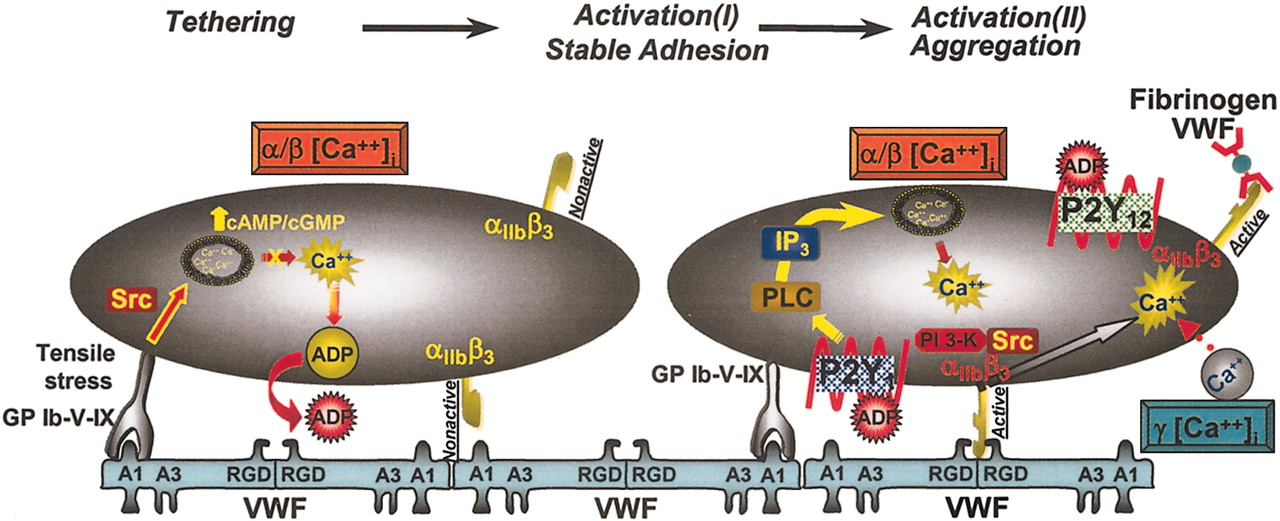 59
Νόσος ψευδο-vWF αιμοπεταλιακού τύπου
Μεταλλαγές της γλυκοπρωτεΐνης Ib.
Παράταση χρόνου ροής.
Θρομβοπενία.
Μεγάλα αιμοπετάλια.
Ελάττωση των πολυμερών του vWF.
60
Διαταραχές της εκκριτικής δραστηριότητας των PLTs
Ανεπάρκεια των κοκκίων.
Διαταραχή εκκριτικού μηχανισμού.
4 τύποι κοκκίων.
Πυκνά κοκκία (ADP, ATP, Ca+2, σεροτονίνη).
Ακοκκία (πρωτεΐνες του πλάσματος ή πρωτεΐνες των μεγαλοκαρυωκυττάρων).
Λυσοσώματα (λυσοσωμικά ένζυμα).
Μικροϋπεροξεισώματα (υπεροξειδάσες).
61
Σύνδρομο γκρίζου αιμοπεταλίου
Έλλειψη α-κοκκιών.
Χρόνια, ήπια, μέτρια αιμορραγική διάθεση.
Παράταση χρόνου ροής.
Θρομβοπενία.
Μεγάλα αιμοπετάλια.
Γκρίζα αιμοπετάλια.
Ίνωση μυελού των οστών.
62
Γκρίζα αιμοπεταλία
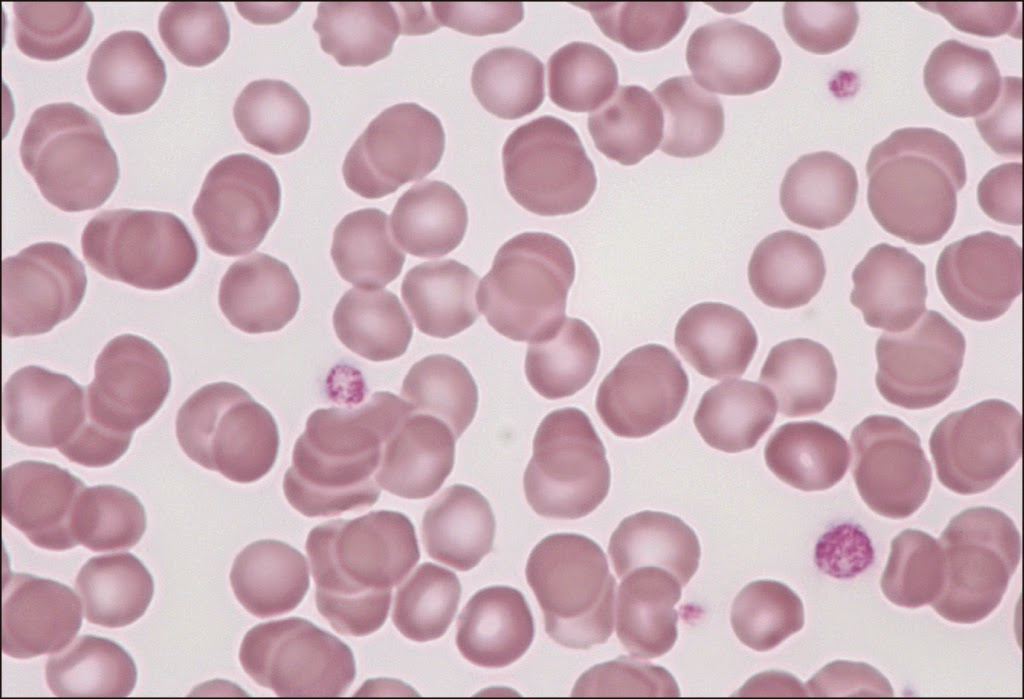 63
Ιδιοπαθής ανεπάρκεια πυκνών κοκκίων (δ-κοκκίων)
3-6 πυκνά δ-κοκκία που είναι αποθήκες ADP, ATP, Ca+2, σεροτονίνης.
Ήπια ή μέτρια αιμορραγική διάθεση.
Αριθμός και μορφολογία των αιμοπεταλίων φυσιολογικός.
Χρόνος ροής παρατεταμένος.
64
Διαταραχές συσσώρευσης PLTsΘρομβοασθένεια Glanzann
Παρατεταμένο χρόνο ροής.
ΦΤ PLTs.
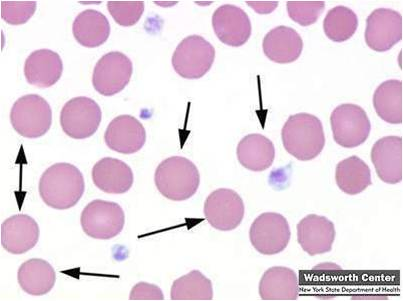 65
Τέλος Ενότητας
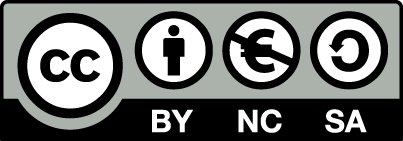 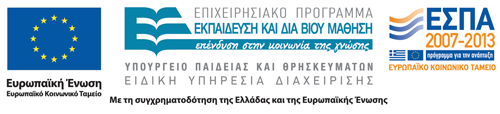 Σημειώματα
Σημείωμα Αναφοράς
Copyright Τεχνολογικό Εκπαιδευτικό Ίδρυμα Αθήνας, Αναστάσιος Κριεμπάρδης 2014. Αναστάσιος Κριεμπάρδης. «Αιματολογία ΙΙΙ (Θ). Ενότητα 10: Διαταραχές τοιχώματος αγγείων - Αγγειακές πορφύρες και κληρονομικές λειτουργικές διαταραχές των αιμοπεταλίων (θρομβοασθένειες)». Έκδοση: 1.0. Αθήνα 2014. Διαθέσιμο από τη δικτυακή διεύθυνση: ocp.teiath.gr.
Σημείωμα Αδειοδότησης
Το παρόν υλικό διατίθεται με τους όρους της άδειας χρήσης Creative Commons Αναφορά, Μη Εμπορική Χρήση Παρόμοια Διανομή 4.0 [1] ή μεταγενέστερη, Διεθνής Έκδοση.   Εξαιρούνται τα αυτοτελή έργα τρίτων π.χ. φωτογραφίες, διαγράμματα κ.λ.π., τα οποία εμπεριέχονται σε αυτό. Οι όροι χρήσης των έργων τρίτων επεξηγούνται στη διαφάνεια  «Επεξήγηση όρων χρήσης έργων τρίτων». 
Τα έργα για τα οποία έχει ζητηθεί άδεια  αναφέρονται στο «Σημείωμα  Χρήσης Έργων Τρίτων».
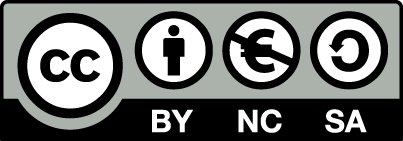 [1] http://creativecommons.org/licenses/by-nc-sa/4.0/ 
Ως Μη Εμπορική ορίζεται η χρήση:
που δεν περιλαμβάνει άμεσο ή έμμεσο οικονομικό όφελος από την χρήση του έργου, για το διανομέα του έργου και αδειοδόχο
που δεν περιλαμβάνει οικονομική συναλλαγή ως προϋπόθεση για τη χρήση ή πρόσβαση στο έργο
που δεν προσπορίζει στο διανομέα του έργου και αδειοδόχο έμμεσο οικονομικό όφελος (π.χ. διαφημίσεις) από την προβολή του έργου σε διαδικτυακό τόπο
Ο δικαιούχος μπορεί να παρέχει στον αδειοδόχο ξεχωριστή άδεια να χρησιμοποιεί το έργο για εμπορική χρήση, εφόσον αυτό του ζητηθεί.
Επεξήγηση όρων χρήσης έργων τρίτων
Δεν επιτρέπεται η επαναχρησιμοποίηση του έργου, παρά μόνο εάν ζητηθεί εκ νέου άδεια από το δημιουργό.
©
διαθέσιμο με άδεια CC-BY
Επιτρέπεται η επαναχρησιμοποίηση του έργου και η δημιουργία παραγώγων αυτού με απλή αναφορά του δημιουργού.
διαθέσιμο με άδεια CC-BY-SA
Επιτρέπεται η επαναχρησιμοποίηση του έργου με αναφορά του δημιουργού, και διάθεση του έργου ή του παράγωγου αυτού με την ίδια άδεια.
διαθέσιμο με άδεια CC-BY-ND
Επιτρέπεται η επαναχρησιμοποίηση του έργου με αναφορά του δημιουργού. 
Δεν επιτρέπεται η δημιουργία παραγώγων του έργου.
διαθέσιμο με άδεια CC-BY-NC
Επιτρέπεται η επαναχρησιμοποίηση του έργου με αναφορά του δημιουργού. 
Δεν επιτρέπεται η εμπορική χρήση του έργου.
Επιτρέπεται η επαναχρησιμοποίηση του έργου με αναφορά του δημιουργού
και διάθεση του έργου ή του παράγωγου αυτού με την ίδια άδεια.
Δεν επιτρέπεται η εμπορική χρήση του έργου.
διαθέσιμο με άδεια CC-BY-NC-SA
διαθέσιμο με άδεια CC-BY-NC-ND
Επιτρέπεται η επαναχρησιμοποίηση του έργου με αναφορά του δημιουργού.
Δεν επιτρέπεται η εμπορική χρήση του έργου και η δημιουργία παραγώγων του.
διαθέσιμο με άδεια 
CC0 Public Domain
Επιτρέπεται η επαναχρησιμοποίηση του έργου, η δημιουργία παραγώγων αυτού και η εμπορική του χρήση, χωρίς αναφορά του δημιουργού.
Επιτρέπεται η επαναχρησιμοποίηση του έργου, η δημιουργία παραγώγων αυτού και η εμπορική του χρήση, χωρίς αναφορά του δημιουργού.
διαθέσιμο ως κοινό κτήμα
χωρίς σήμανση
Συνήθως δεν επιτρέπεται η επαναχρησιμοποίηση του έργου.
Διατήρηση Σημειωμάτων
Οποιαδήποτε αναπαραγωγή ή διασκευή του υλικού θα πρέπει να συμπεριλαμβάνει:
το Σημείωμα Αναφοράς
το Σημείωμα Αδειοδότησης
τη δήλωση Διατήρησης Σημειωμάτων
το Σημείωμα Χρήσης Έργων Τρίτων (εφόσον υπάρχει)
μαζί με τους συνοδευόμενους υπερσυνδέσμους.
Χρηματοδότηση
Το παρόν εκπαιδευτικό υλικό έχει αναπτυχθεί στo πλαίσιo του εκπαιδευτικού έργου του διδάσκοντα.
Το έργο «Ανοικτά Ακαδημαϊκά Μαθήματα στο ΤΕΙ Αθηνών» έχει χρηματοδοτήσει μόνο την αναδιαμόρφωση του εκπαιδευτικού υλικού. 
Το έργο υλοποιείται στο πλαίσιο του Επιχειρησιακού Προγράμματος «Εκπαίδευση και Δια Βίου Μάθηση» και συγχρηματοδοτείται από την Ευρωπαϊκή Ένωση (Ευρωπαϊκό Κοινωνικό Ταμείο) και από εθνικούς πόρους.
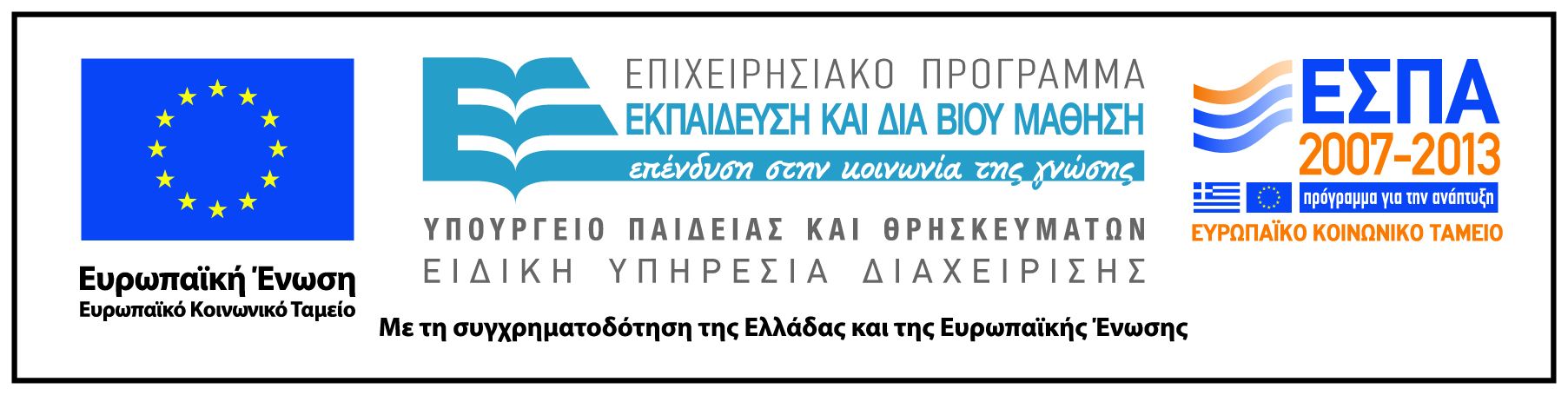